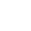 Ideas for French contributions to JENNIFER-2
Philip Bambade 
LAL-Orsay
Belle II  (+ interface to SuperKEKB)

Joint PhD training between Europe and Japan  “cotutelle” theses

Training events in technical topics  develop human resources, enhance employability in academia and private sector
JENNIFER general meeting            KEK          6 October 2017
CNRS participation in JENNIFER
CNRS/LAL  WP1 task 1.3 Belle II – theory interface platform                           
             2 person-months
CNRS/LAL  WP2 task 2.4 Luminosity Monitoring                                              
           15 person-months
CNRS + associated universities  JENNIFER-2
                      Universities Paris Sud, Paris Diderot and Strasbourg
extend existing activities
CNRS/LAL                 continue Belle II – theory interface platform
CNRS/LAL                 operate & optimize luminosity monitor + feedback
     new activities
CNRS/LAL/IPHC       measure photon polarization in bs process
                                              B+  K+R    (Dalitz)    B0  K0R   (time-dependent) 
CNRS/LAL                 ARICH operation and optimization + PID
CNRS/IPHC/LAL       post-Phase2 BEAST beam background study
CNRS/LAL                 IN2P3/LAL & KEK computing for Belle II
      potentially in future
CNRS/IPHC               interest and skills in VTX 
CNRS/LAL                 interest and skills in DAQ
Joint European-Japanese training of ESR + junior ER/TECH staff
PhD students seconded for 6-12 months to KEK with local co-supervision, ideally during second year of PhD
Joint supervision,  double degrees, “cotutelle”                                                                        should Japanese universities become partner organizations ? 
Reciprocity                                                                                                                                           possibility for Japanese students to be co-supervised / hosted in Europe ?
Strongly interested in long stays for postdocs, junior staff and engineers
CNRS + associated universities aim to base 1-2 experienced staff (ER or TECH) at KEK continuously to support detector operation/optimization + supervision
Training events in technical topics
Statistical methods, incl. data mining & big data techniques (LAL & Strasbourg)
Micro-electronics (Strasbourg)
Machine/detector interface and introduction to accelerators (LAL & KEK)
….